УМЕЛЬЦЫ КУБАНИ
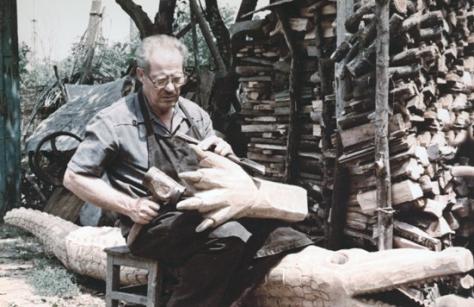 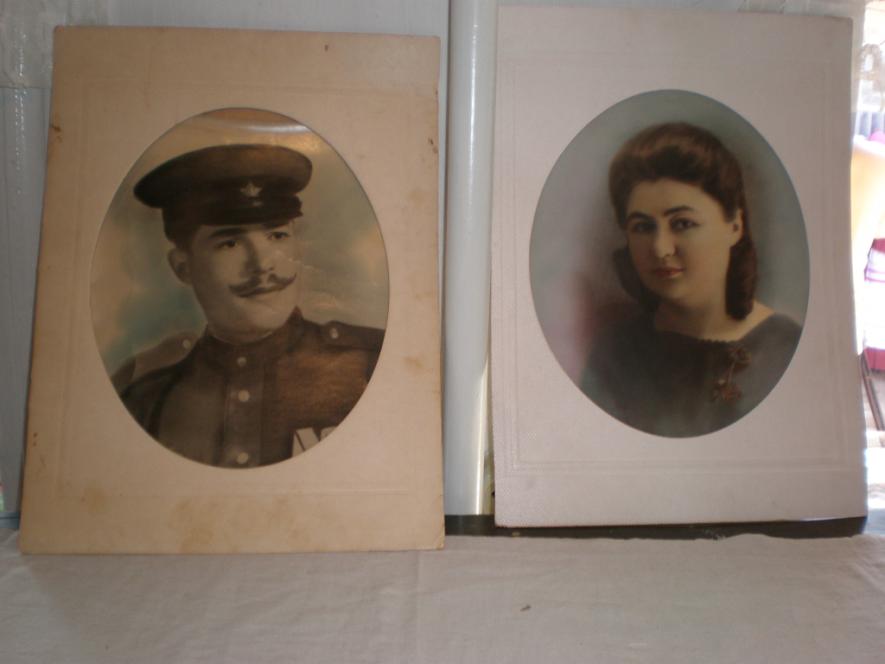 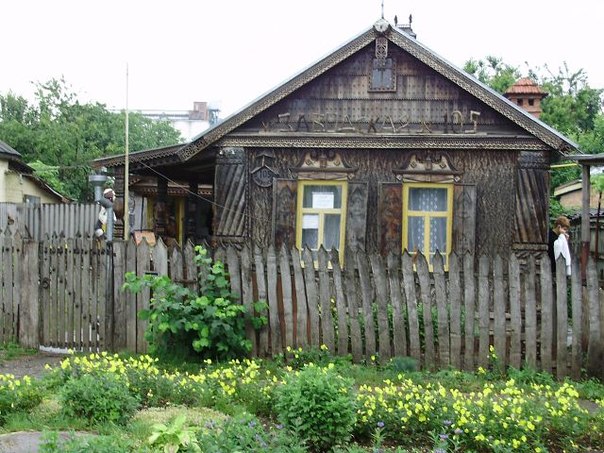 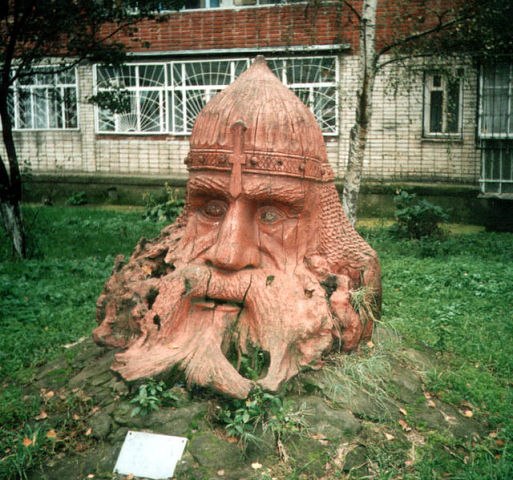 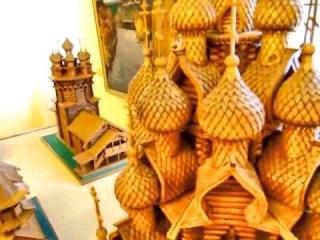 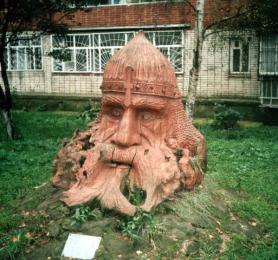 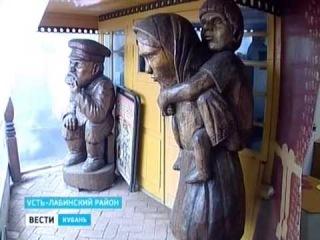 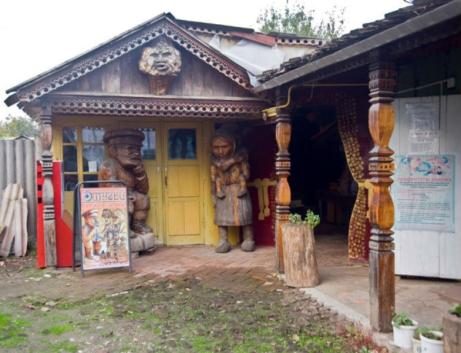 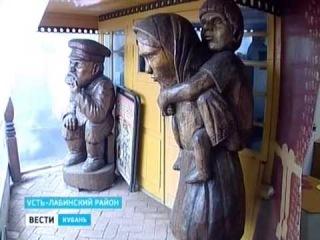 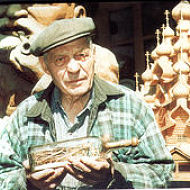 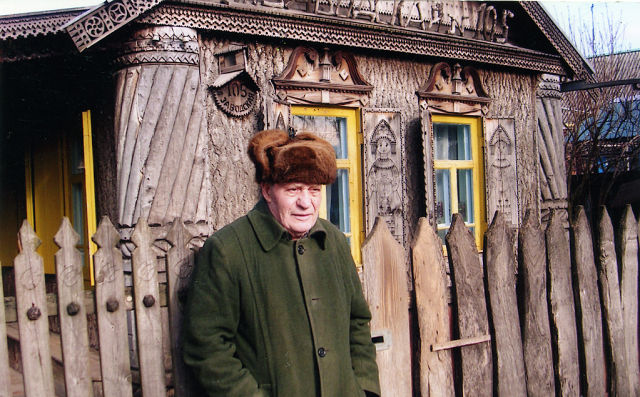 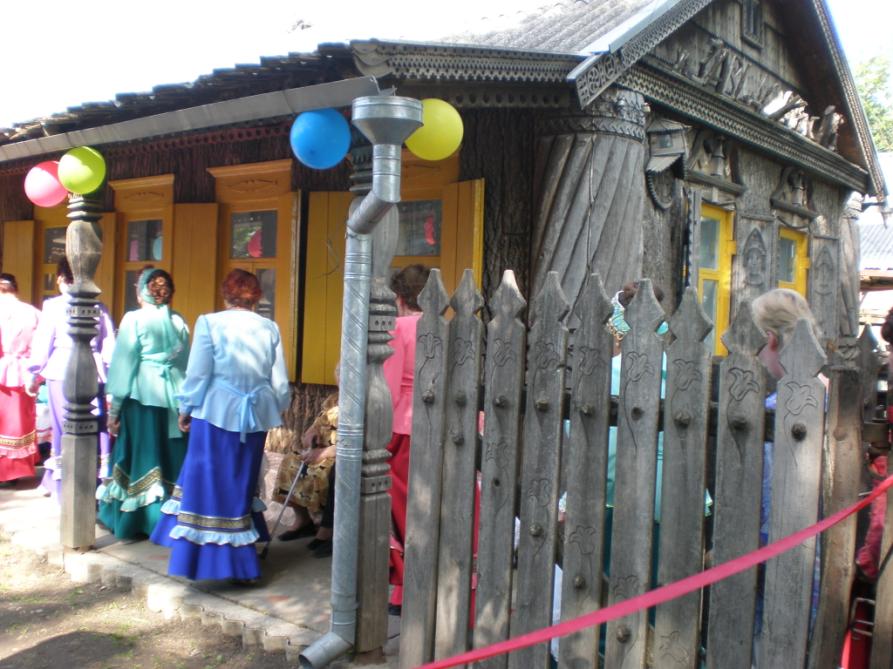 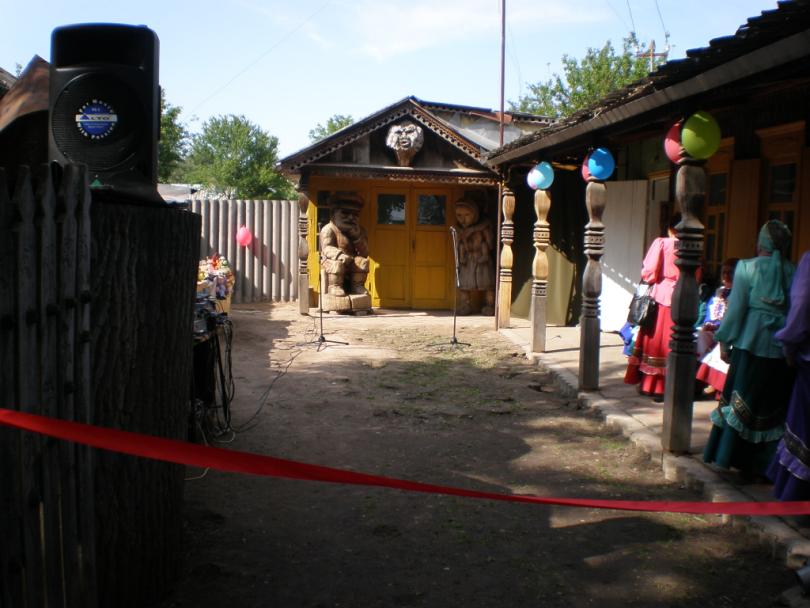 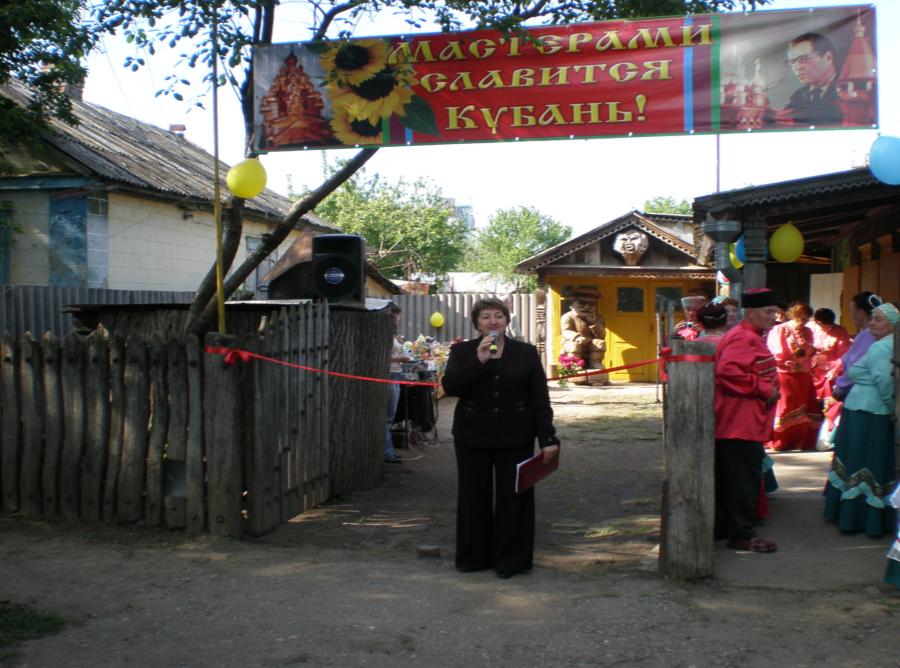 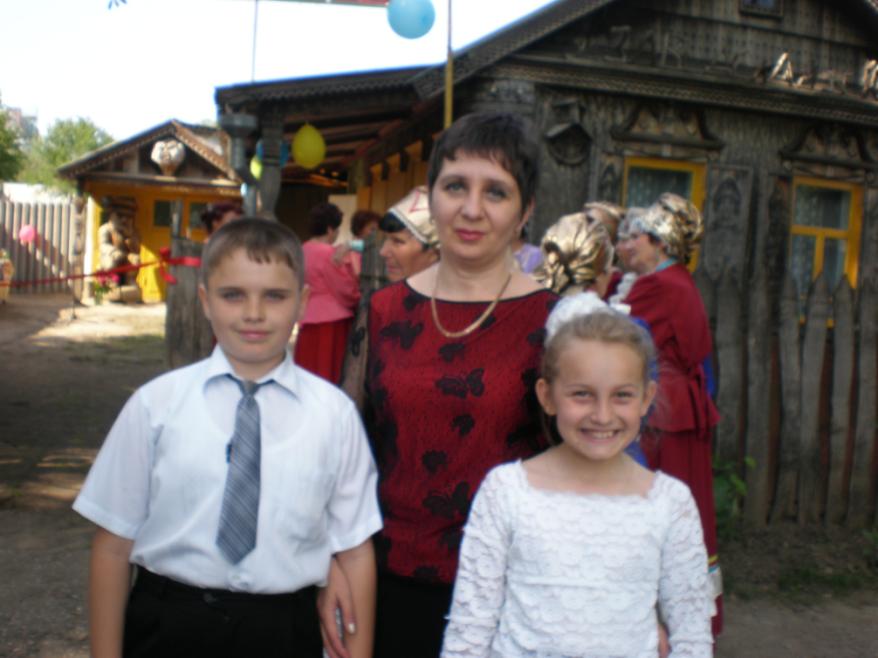 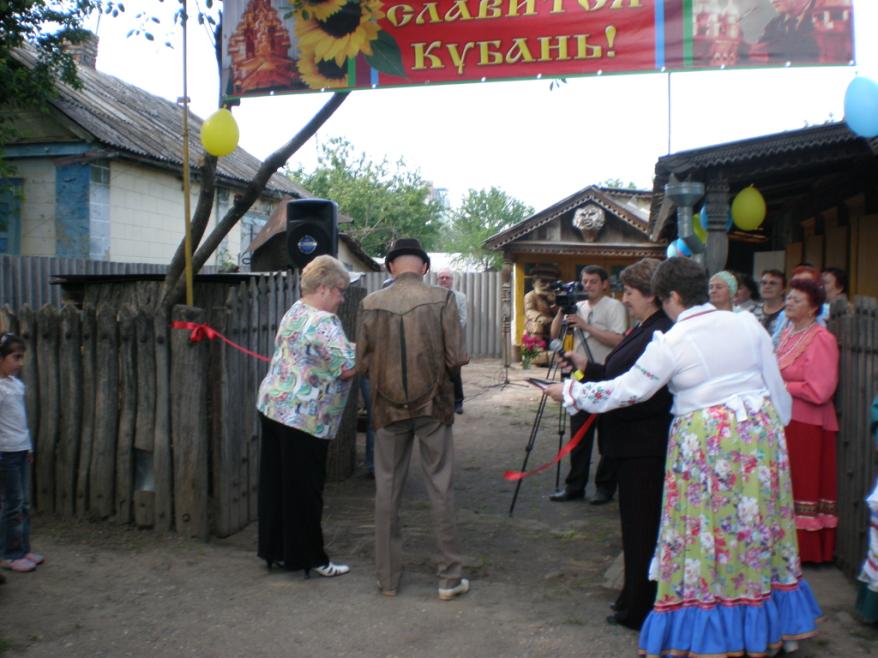 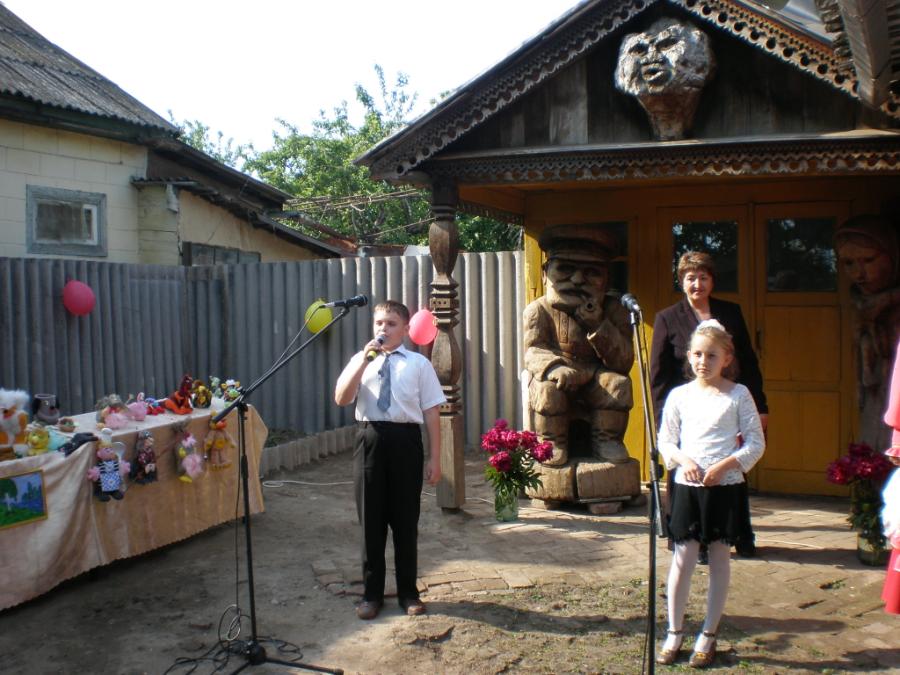 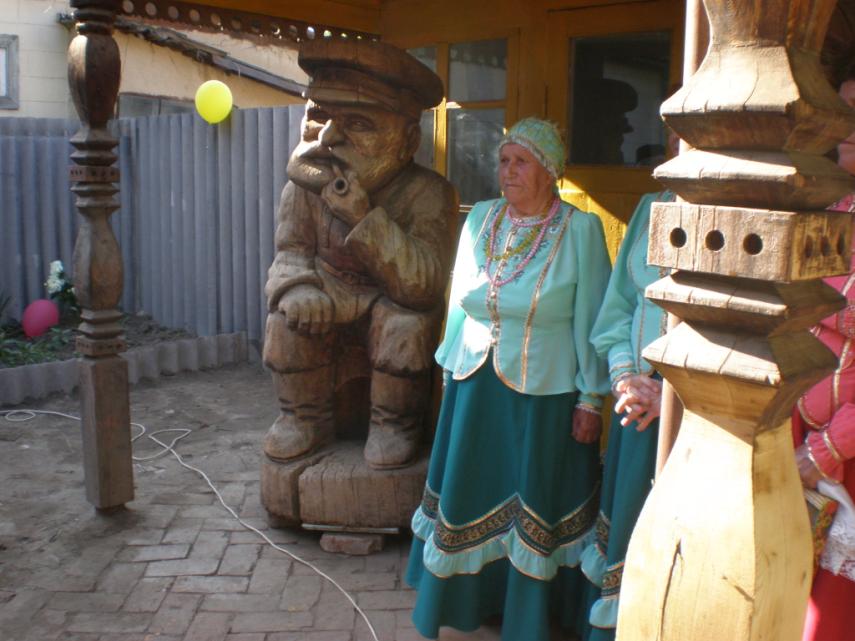 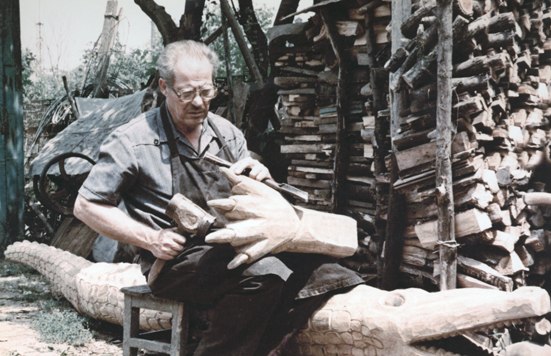